МЕДИЦИНСКИ УНИВЕРСИТЕТ – ПЛЕВЕН
	ФАКУЛТЕТ „ОБЩЕСТВЕНО ЗДРАВЕ“
	ЦЕНТЪР ЗА ДИСТАНЦИОННО ОБУЧЕНИЕ
Лекция № 4
МЕТОДИ НА ОБУЧЕНИЕ. ВИДОВЕ. МЕТОДИЧЕСКИ ИЗИСКВАНИЯ
За дистанционна самоподготовка по „Методика на обучението по практика по специалностите от професионално направление „Здравни грижи“ за студенти от специалност „Управление на здравните грижи“ –  ОКС „Бакалавър“
Доц. Макрета Драганова, д.м.
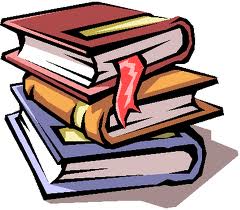 Методи и форми на обучене
Учебен процес във ВУ
Къде е мястото на методите и формите в УП?
Учебен процес във ВУ
Помислете и отговорете!
Опитайте се да дефинирате понятията „метод на обучение“, „форма на обучение“,“средство на обучение“ !
Определения
Метод на обучение (1) – път, начин за постигане на целите
Метод на обучение (2) – комплексната последователност от учебни действия на обучаващите (преподаватели) и обучаваните (студентите) за постигане на целите на обучение
Определения
Форма на обучение – организационна структура, лимитирана във времето, даваща взаимосвързаността на компонентите на даден процес или явление с оглед на оптималното им функциониране
Средство на обучение – посредник, улесняващ най-вече ученето в процеса на обучение
Методи на обучение
Детерминанти на методите
Преки детерминанти – тема, средства, място на използване на метода в самото занятие, времетраене на учебната форма;
Непреки детерминанти – целите на обучението, особености на учебния процес; възрастовите особености на обучаваните, макросредата (условията)
Функции на методите
1. УЧЕБНА – реализират се целите
2. ОБУЧАВАЩА – отразява дейността на преподавателя
3. РЪКОВОДНА – чрез тях се ръководи учебния процес
4. ИНФОРМАЦИОННА – предоставят информация и за двете страни
5. КОРИГИРАЩА – чрез тях се извършва коекция на пропуските
6. ВЪЗПИТАВАЩА – възпитава редица качества в професионалиста - …………………………………………….
Свойства на методите
1. Яснота – разбрани са и от двете страни
2. Детерминираност – определеност и последователност в прилагането им
3. Насоченост – към учебно-възпитателните цели
4. Резултатност – обикновено водят до постигане на определени резултати;
5. Плодотворност – постигат се целите
Видове методи на обучение
1. Традиционни 
методи
2. Нетрадицион-
ни (активизира-
щи) методи
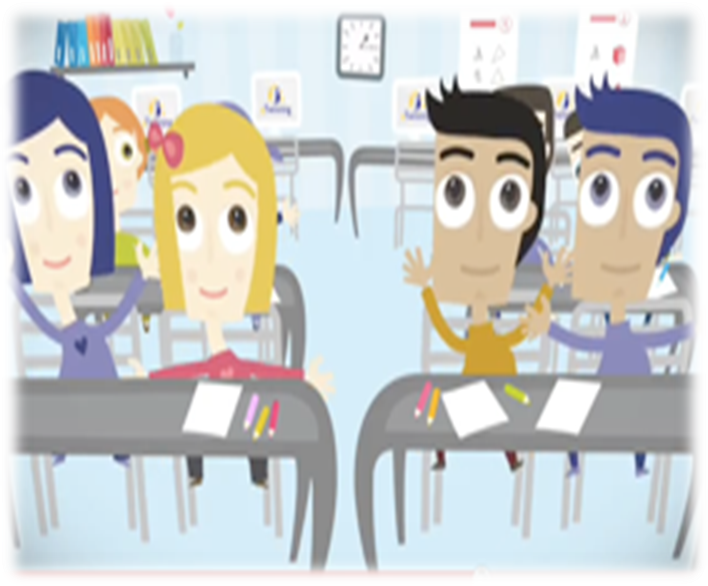 Традиционни методи на обучение
Беседа – разговор под формата на диалог чрез предварително формулирани въпроси
Методически изисквания към въпросите:
- адекватни, точни и ясни, недвусмислени
- логически последователни 
- въпросите се задават фронтално, а се отговарят индивидуално
Беседа по темата „Катетеризация на пикочен мехур“
1. Какво представлява катетеризацията на пикочен мехур?
2. Необходима ли е предварителна подготовка на болния? И ако е необходимо каква?
3. С каква цел се прави катетеризацията на пикочен мехур?
4. Какви видове катетри има?
5. Необходимо ли е да се почисти външния отвор на уретрата и с какво?
6. Важно ли е да се спазват строго правилата на асептиката и антисептиката?
7. Катетеризация на мъж сестринска или лекарска манипулация е?
8. Сменя ли се постоянен катетър? През какъв интервал от време?
Традиционни методи на обучение
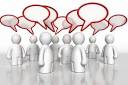 2. Дискусия – диалог с по-свободен характер по сложен проблем. 
Участниците разменят свободно мнението си;
Няма еднозначен (верен) отговор по темата;
Необходими са толерантност и уважение на чуждото мнение и е възможно обединяване около едно мнение
Традиционни методи на обучението
3. Демонстрация – демонстрират се обекти, явления, процеси, манипулации, процедури и др. 
Да има видимост за всички студенти;
Да е съпроводена с обяснение;
Да е извършена по правилата
4. Инструктаж - Методът има устройствен, организиращ характер.
Ясен и разбираем израз;
Обикновено се съпровожда с повторение и обяснение
Групов, индивидуален
Традиционни методи на обучение
Самостоятелна работа – вид учебна дейност, която студентите извършват самостоятелно или в малки групи.
- организирането и управлението на самостоятелната работа е ангажимент на преподавателя и включва:
- планиране по вид, време и място;
- материално обезпечаване
- научно, педагогическо и методическо управление
Традиционни методи на обучение
Наблюдение  - метод на обучение и на контрол
- предварително планирано и организирано;
- предхожда се от инструктаж;
- задължително се документира;
- контролира се;
- формира качеството „наблюдателност“
Традиционни методи на обучение
Упражняване – съзнателно повторение на определени  действия с цел усвояване и/или усувършенст
- да е целенасочено
- да са степенувани по трудност
- задачите за упражнявани да са разнообразни
- да са достатъчни по количество и продължителност
- да има еталон
- да се анализират резултатите.
Нетрадиционни методи на обучение
Ролеви игри/Игра на роли - Обикновено се
практикува като театрална постановка или импровизация по дадена тема.Чрез пресъздаване на конкретни ситуации се утвърждават нови поведенчески стилове. Допринася за реконструиране на определен тип отношения, нрави, език. 
Дебат - Това е метод, който се осъществява във вид на спор по определена тема, воден от противоположна гледна точка. Провежда се по правила: първо се изказват 2-те противоположни хипотези и се определят техните привърженици. След това тезите се сравняват и защитават. Всяка страна се стреми да убеди противника и слушателите в своята правода, излагайки доказателствата си. Не се позволяват личности обиди.
Нетрадиционни методи на обучение (активизиращи)
Алгоритмизация – точна и еднозначна, строга последователност от дейности (умствени операции или практически действия) за решаване на задачи и извършване на манипулации.

Свойства:
 - Детерминираност – изключва се случайността;
- Масовост – прилага се във всички задачи от подобен характер;
- Последователност – не е възможно разместване на позициите;
- Резултатност – води до определ резултат
Нетрадиционни методи на обучение (активизиращи)
Алгоритмизация – методически изисквания
- да подпомагат процеса на учене
- да са адекватни на учебното съдържание
- да се използва повелително наклонение или отглаголно съществително
- да се спазва строгата последователност от действия
Прочетете внимателно и анализирайте!
Определения
Следва продължение………………………………….
Приятна почивка